Архивный отделАдминистрации городского округа Лыткарино Московской области
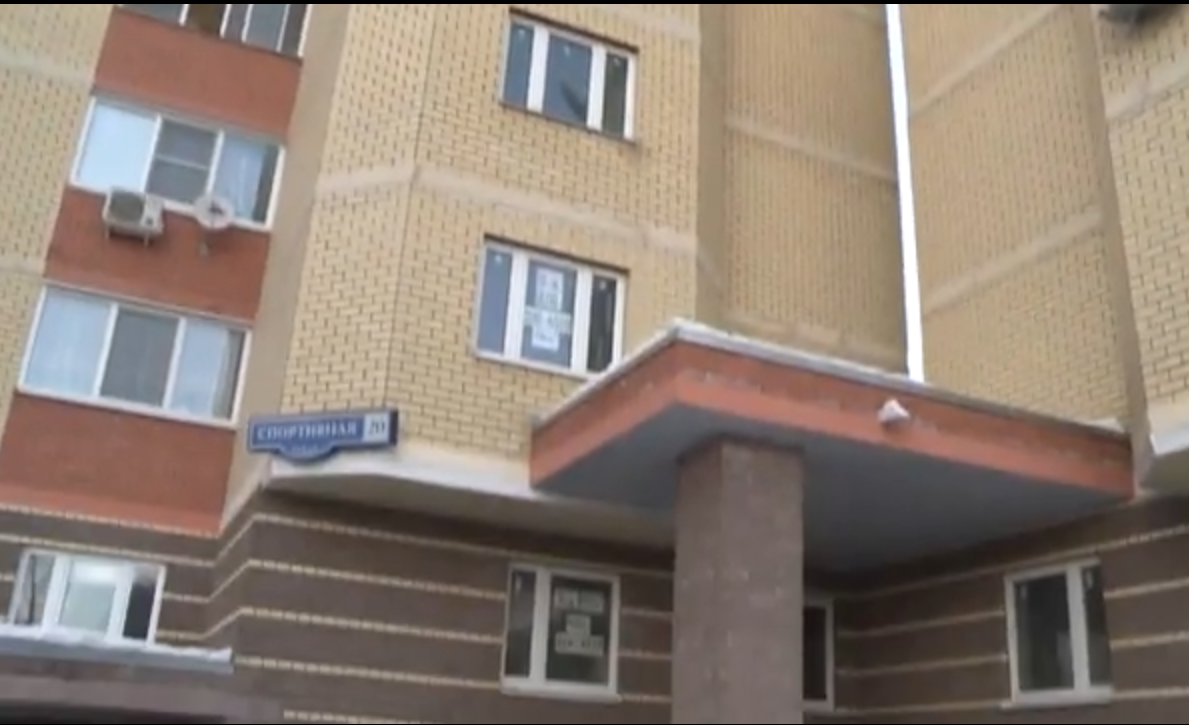 Цели и задачи архива:
Обеспечение сохранности и учет документов
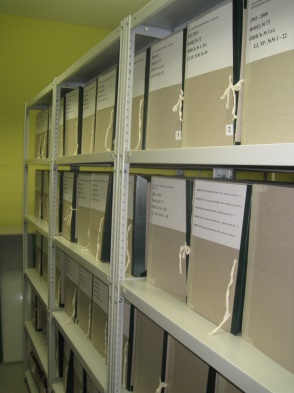 Проверка наличия и состояния документов

Картонирование документов

Создание фонда пользования архивных документов на электронных носителях

Страховой фонд


Оцифровка документов
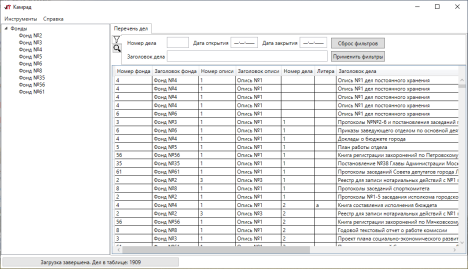 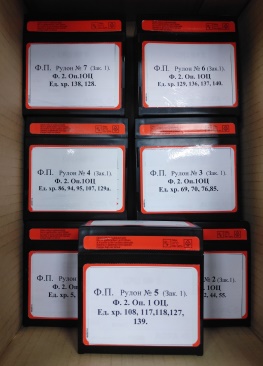 Комплектование архива
В списке источников комплектования – 17 организаций.   В настоящее время в архивном отделе находится 83 фонда, 17632 ед.хр. управленческой документации, документов по личному составу, отнесенных к федеральной собственности, собственности Московской области, муниципальной собственности. 

















Организации – источники комплектования имеют согласованные номенклатуры дел.
Ведется инициативное документирование – сбор воспоминаний ветеранов ВОВ.
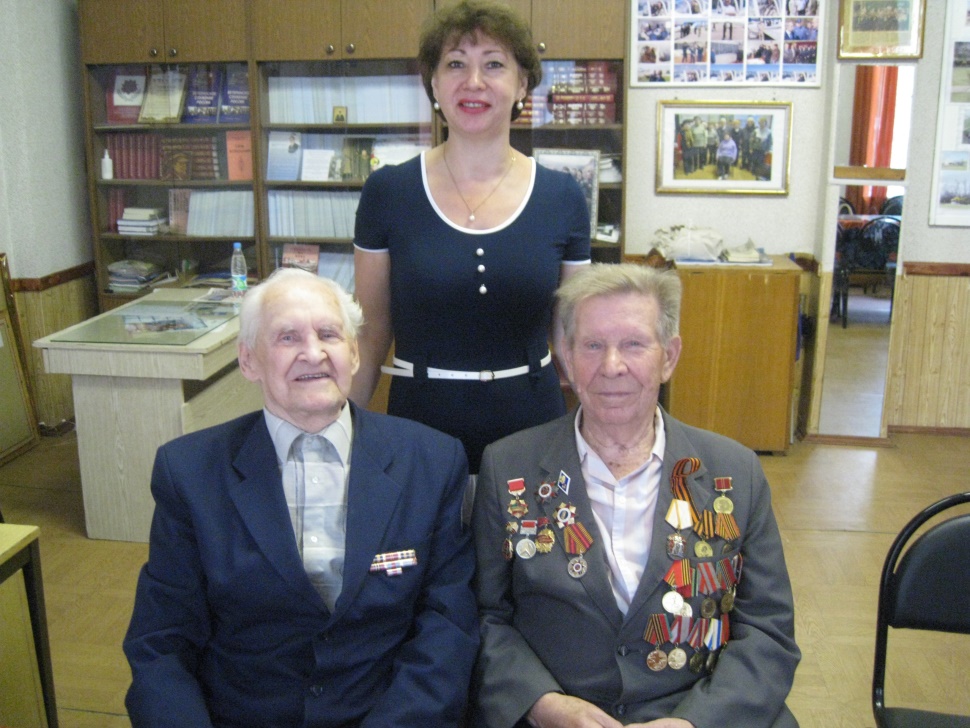 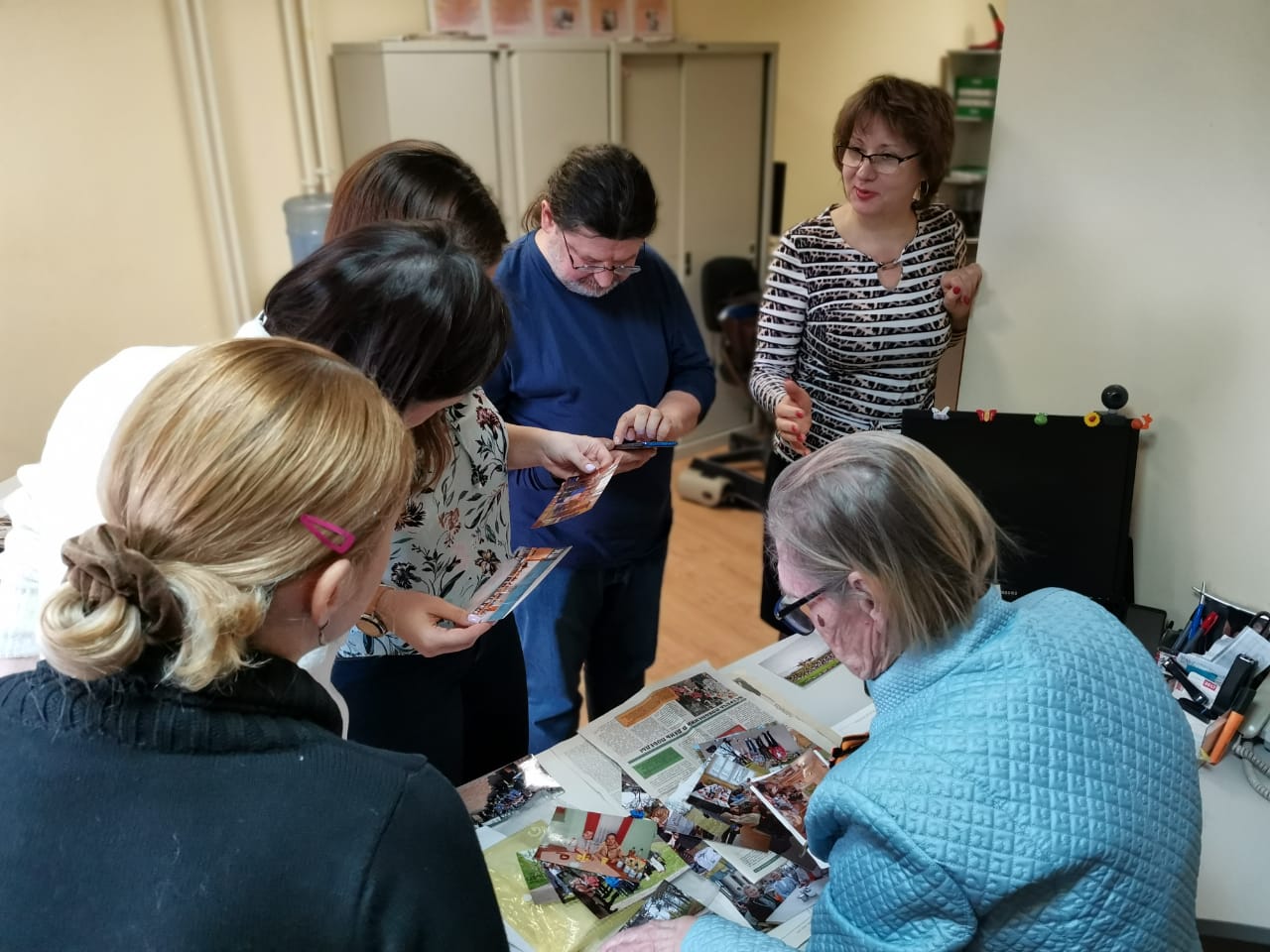 НСА:
книга учета поступлений архива;
список фондов;
лист фонда;
опись дел, документов;
паспорт архивохранилища;
дело фонда.
Ведется программный комплекс «Архивный фонд».
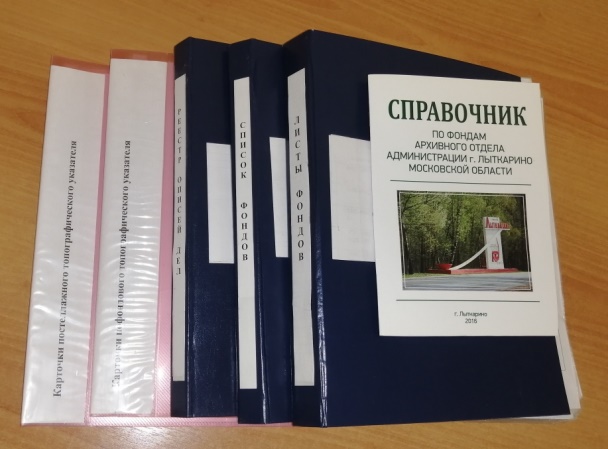 справочник по фондам;
каталогизация.
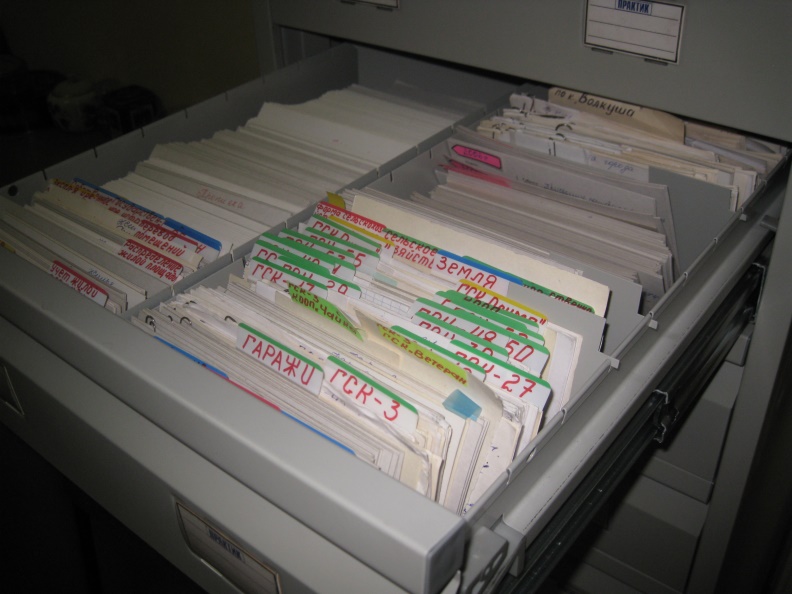 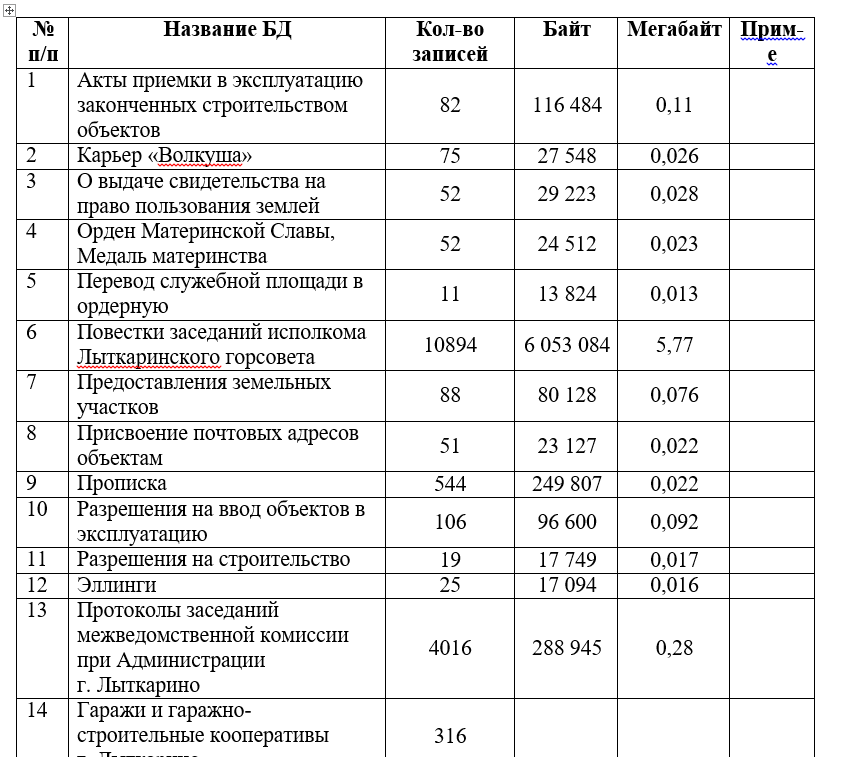 Использование документов
По документам архива предоставляются 2 услуги:
муниципальная услуга «Выдача архивных справок, архивных выписок, архивных копий и информационных писем на основании архивных документов, созданных с 1 января 1994 года»;
государственная услуга «Выдача архивных справок, архивных выписок, архивных копий и информационных писем на основании архивных документов, созданных до 1 января 1994 года».

В области внедрения автоматизированных технологий                                          приобретен Визуализатор архива ViAr – 80T                                             для перевода описей дел, архивных документов                                        в цифровой формат.

Доля архивных документов переведенных в                             электронно-цифровую форму, от общего                                         количества документов, находящихся на                                   хранении в архиве – 22%.
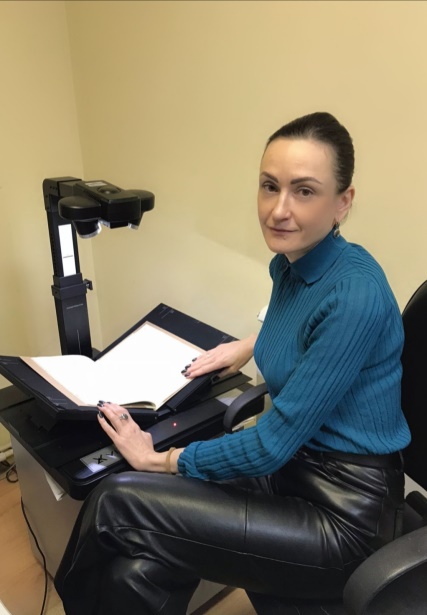 Исполнение запросов
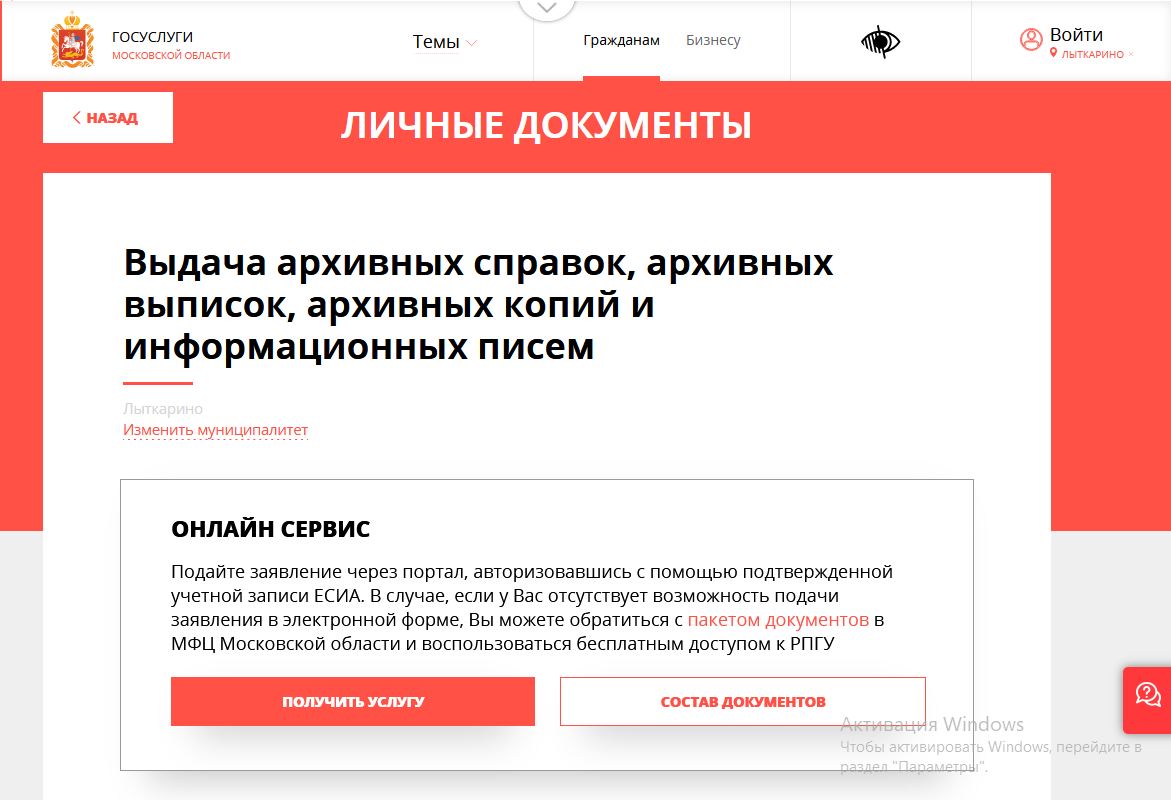 Проведение информационных мероприятий
Материально-техническое оснащение архива
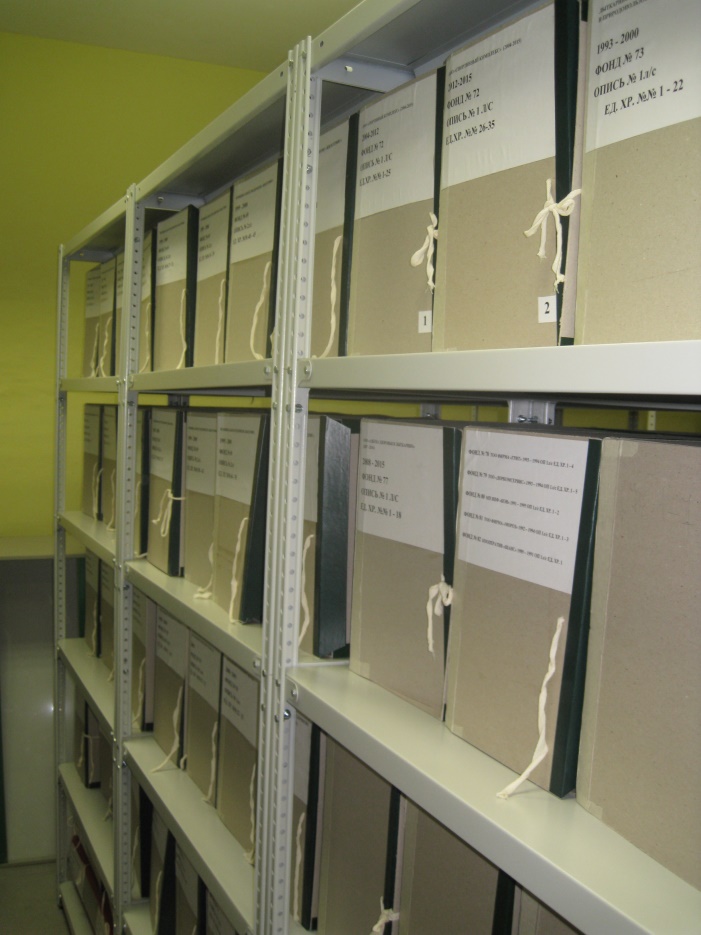 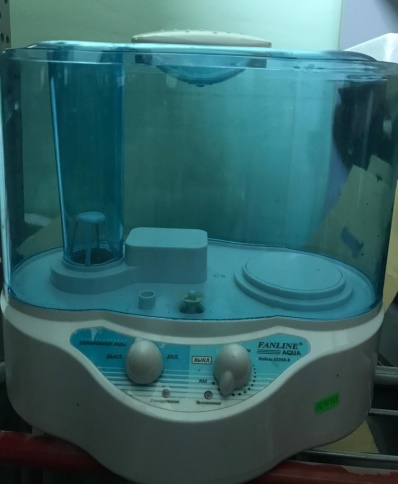 Увлажнитель воздуха
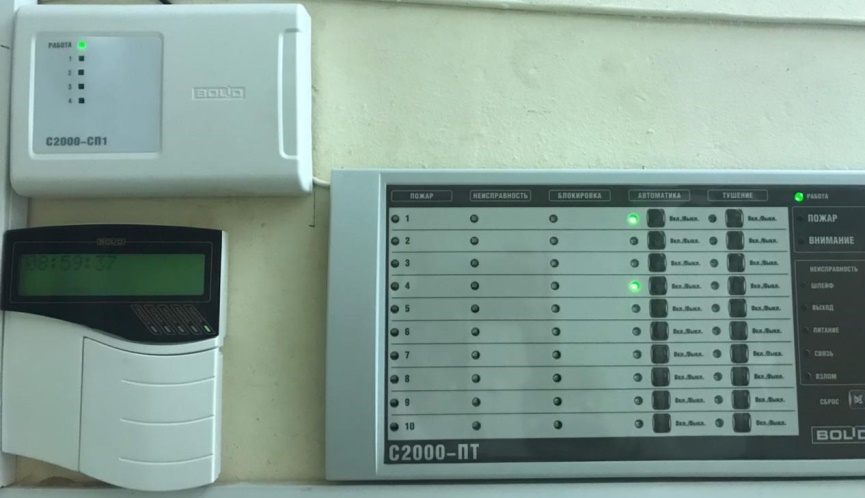 Металлические стеллажи – 465 п.м.
Охранно-пожарная сигнализация, система автоматического пожаротушения
Кадровое обеспечение
Повышение квалификации по профессиональным программам:

ВНИИДАД

Московский областной учебный центр

ФГБУ «Российская государственная библиотека»

Московский областной филиал РАНХ и ГС
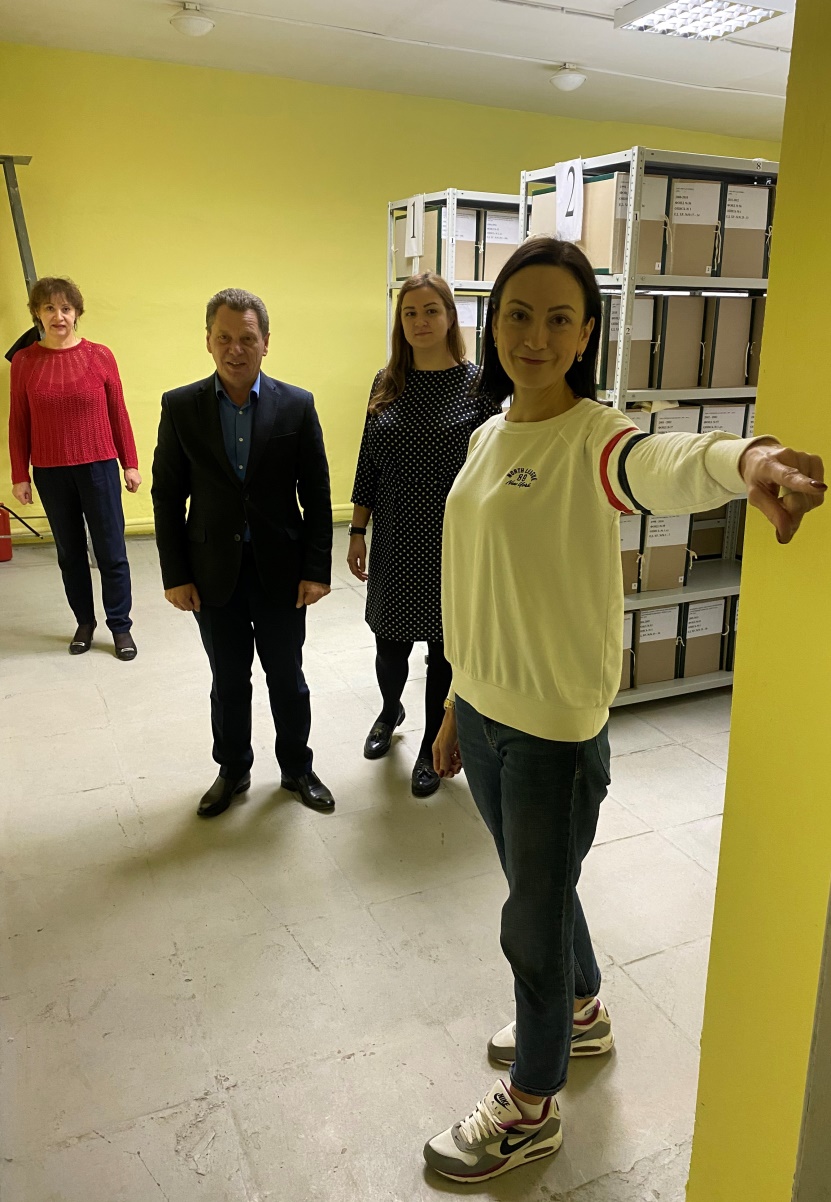 Доступность и удобство получения государственных и муниципальных услуг
Контактная информация
Адрес: 140083, Московская область, г. Лыткарино, ул. Cпортивная,                        д. 20, тел. 8(495) 725 63 13

e-mail: arhive.lyt@mail.ru


Страничка архивного отдела на сайте                                       Администрации городского округа Лыткарино : http://lytkarino.com/arxivnyj-otdel/ 






Наличие аккаунта в социальных сетях: https://www.facebook.com/arhive.lyt
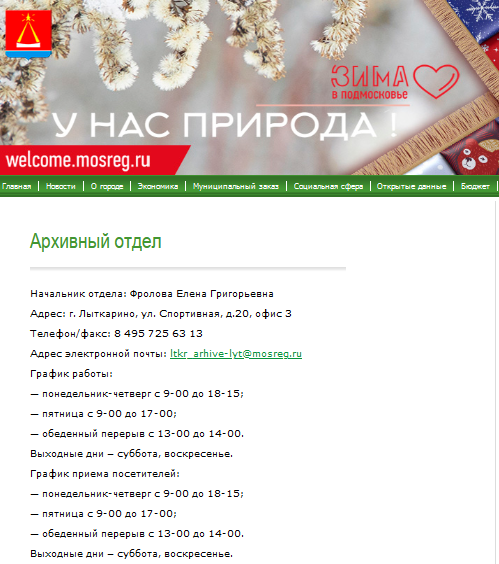 Размещены:
- справочник по фондам
- список фондов
- электронные образы описей дел
- электронные выставки